Circle the correct word or phrase to complete each sentence.
1
1. It’s always difficult for students to give / make priority to work, school, and family.
2. David works out at his home gym to maintain his mental / physical health.
3. Well-balanced / Badly balanced living is hard to achieve if you have many things to do.
4. Managing / Making time means organising and planning how to divide your time between different activities.
5. I tried to accomplish / get my goal of cycling five kilometres a day.
2
Match the words and phrases with their definitions.
1. delay
2. due date
3. optimistic
4. stressed out
5. distractions
3
Complete the sentences with the words and phrases from 2.
due date
1. I want to know the _________ for my history assignment.
2. I’m trying to go to bed earlier because I’m feeling _____________ at the moment.
3. He intended to ______ telling her the news, waiting for the right moment.
4. I’m ______________ about the result of the exam I took last week.
5. I prefer to study in the school library because there are too many ____________ at home.
stressed out
delay
optimistic
distractions
4
Listen and repeat the words. Pay attention to the sounds /h/ and /r/.
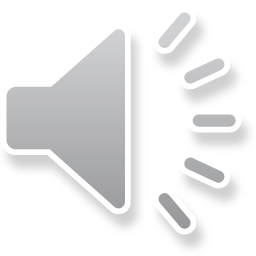 5
Listen and practise the sentences. Pay attention to the bold words with /h/ and /r/.
1. Keep healthy by eating well and exercising regularly.
2. He usually does his homework and then reads a good book.
3. I’m ready to change my eating habits.
4. I finished several days ahead of the due date.
5. She’s always worrying about her physical health.
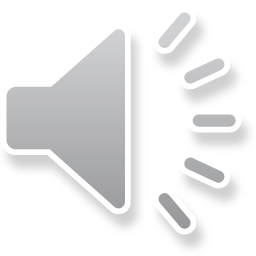